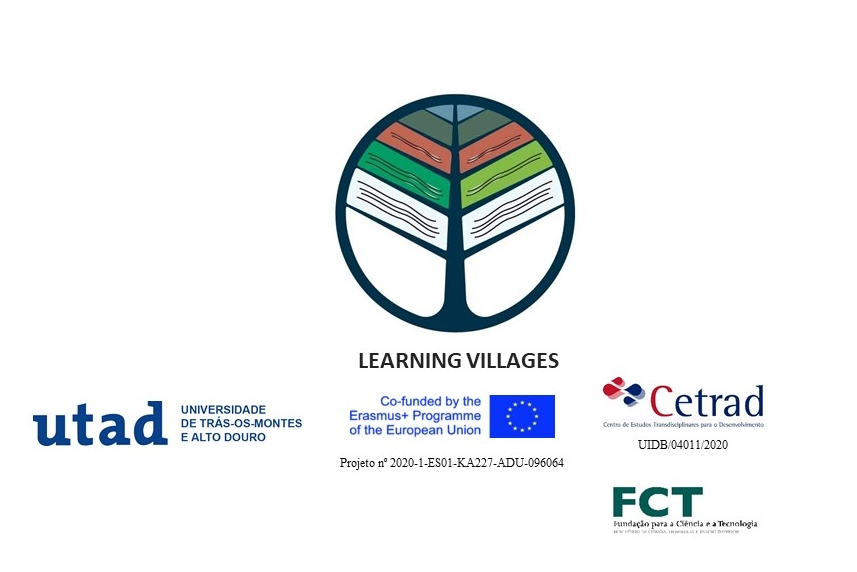 International Conference Pandemic Crises in Rural Villages
Universidade de Tràs-os-Montes e Alto Douro
(Vila Real,  13 de septiembre de 2022)
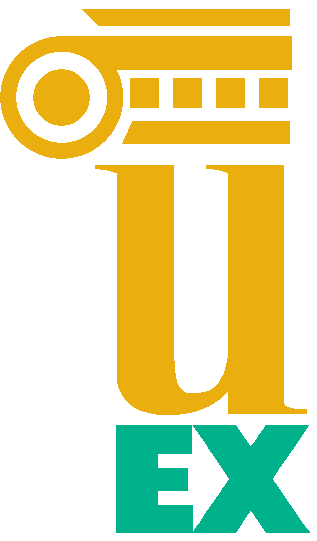 Learnings, Reflections and Considerations of
the COVID Pandemic from a rural citizen
Martín Gómez-Ullate
Sofía Silveira
Grupo de Investigación “Patrimonio Musical, Cultura y Educación”
Universidad de Extremadura
https://ror.org/0174shg90
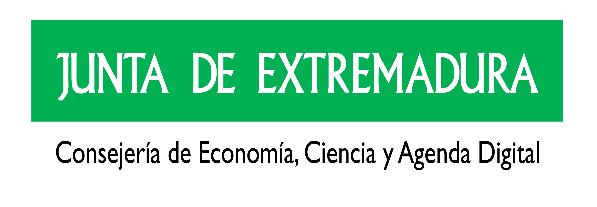 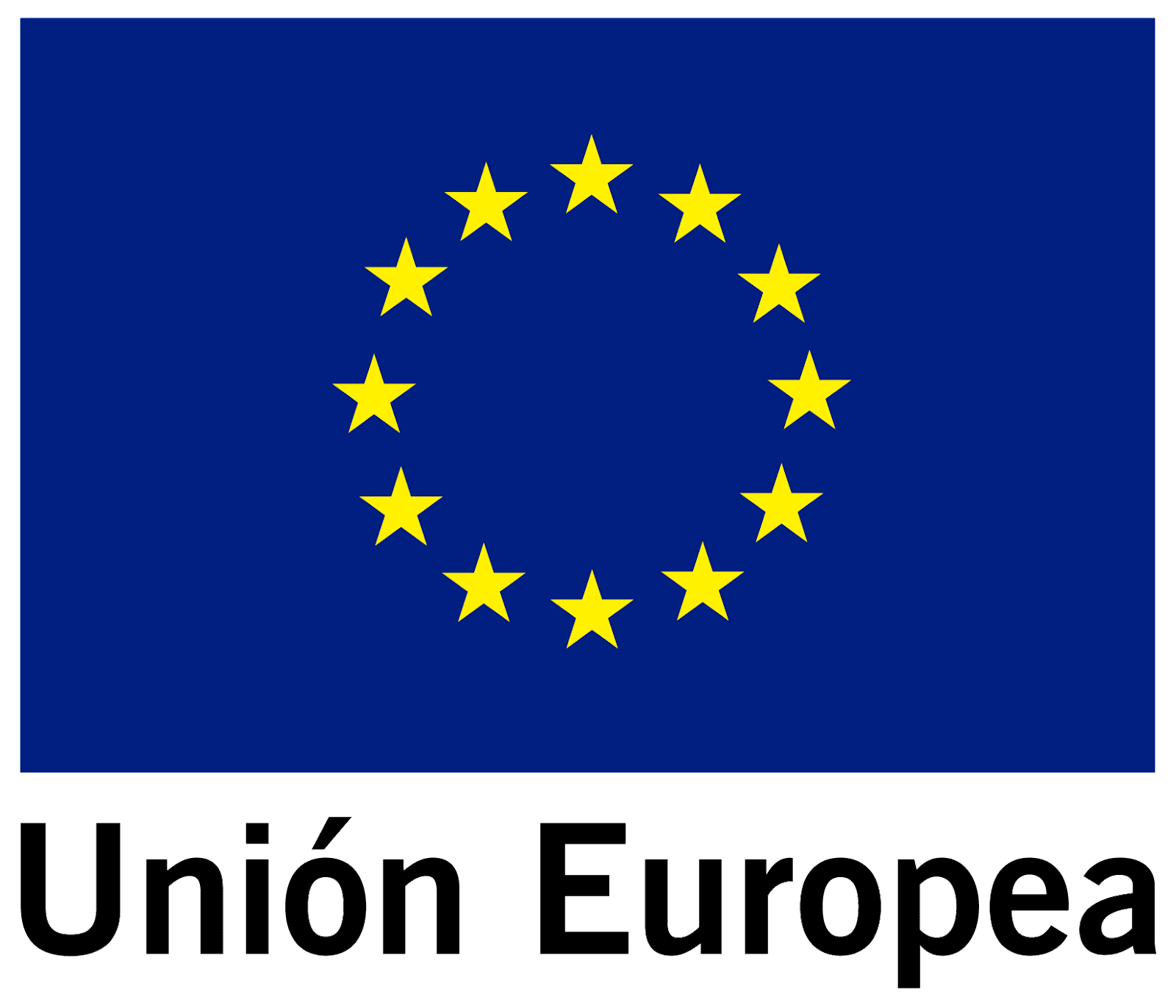 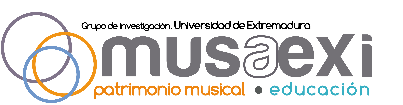 Fondo Europeo de Desarrollo Regional
Una manera de hacer Europa
TOOLS FOR CITIZENSHIP IN PANDEMIC CRISIS
COMMON SENSE
MEDIATIC SENSE
POLITICAL SENSE
SCIENTIFIC SENSE
…
COMMON SENSE

BASED ON DIRECT AND INDIRECT EXPERIENCE 
(FACTS AND INFERENCES)
MEDIATIC SENSE

BASED ON MAXIMIZING AUDIENCE
(ESPECTACULARITY)
POLITICAL SENSE

BASED ON MAXIMIZING VOTES
(DISTRIBUTION OF POWER AND WEALTH)
SCIENTIFIC SENSE

BASED ON AGREED PRINCIPLES AS CONTROLLED METHODOLOGIES, STATISTICS, PROBABILITY 
(SYSTEMATIC DOUBT)
CULTURAL CONTEXT

AS HUMAN BEINGS, CULTURE SHAPES ALL THOSE SENSES, THAT CONVERGE IN A CONCRETE PLACE AND TIME
CULTURAL CONTEXT

AS CITIZENS IF WE ARE NOT SPECIALIST (BIOLOGISTS, EPIDEMOLOGISTS, SURGEONS) WE ONLY HAVE OUR COMMON SENSE BUT CAN BORROW FROM THE SCIENTIFIC  SENSE SOME PRINCIPLES AS CRITICAL THINKING AND SISTEMATIC DOUBT TO ENRICH IT
CULTURAL CONTEXT

THERE ARE SOME TERMS THAT DEFINE BETTER THAN OTHERS OUR PRESENT CULTURAL CONTEXT OR ZEITGEIST. ONE OF THOSE IS POST-TRUTH
POST-TRUTH

Oxford dictionaries popularly defined it as "relating to and denoting circumstances in which objective facts are less influential in shaping public opinion than appeals to emotion and personal belief."

The term was named Oxford Dictionaries Word of the Year in 2016
OBJECTIVE FACTS

WHILE COMMON SENSE TAKE AS OBJECTIVE FACTS OUR SURROUNDING FACTS, SCIENTIFIC SENSE TAKE STATISTICS.
STATISTICS

OF COURSE, WE HAVE TO LEARN HOW TO READ AND INTERPRET STATISTICS AND WHAT INDICATORS TO TAKE.
OBJECTIVE FACTS VS. EMOTIONS
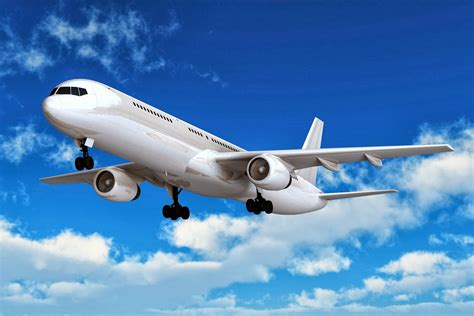 OBJECTIVE FACTS VS. EMOTIONS
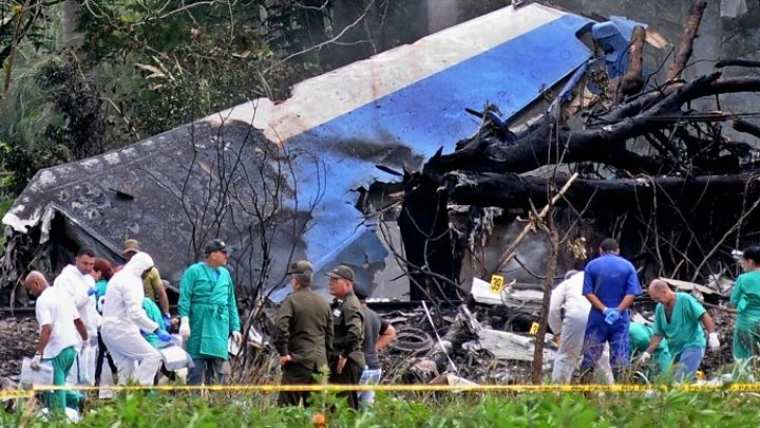 OBJECTIVE FACTS VS. EMOTIONS
OBJECTIVE FACTS VS. EMOTIONS
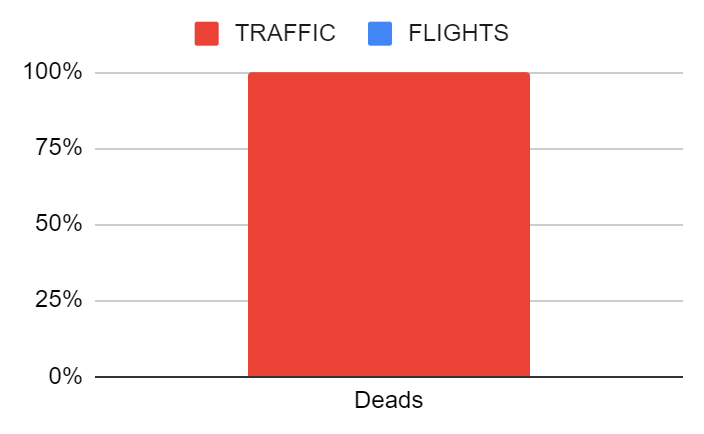 PREVENTION

SO WHEN THINKING ON THE PROS AND CONTRAS OF PREVENTION WE SHOULD ALWAYS TAKE INTO ACOUNT THE MOST TRUSTABLE STATISTICS THAT WILL ANSWER WITH MORE ACCURANCY WHAT IS THE PROBABILITY OF HAVE ANY HARM IF I VACCINATE OR OTHERS UNDER MY TUTORSHIP OR I DON’T
STATISTICS

INDICATOR
SOURCE
SIGNIFICANCE
PRESENTATION
EXCESS MORTALITY

EXCESS MORTALITY SEEMS THE MOST ADEQUATE STATISTIC TO EVALUATE PANDEMICS EVOLUTION. WE HAVE EUROMOMO AS A COLLECTIVE EFFORT TO MEASURE IT
EUROMOMO
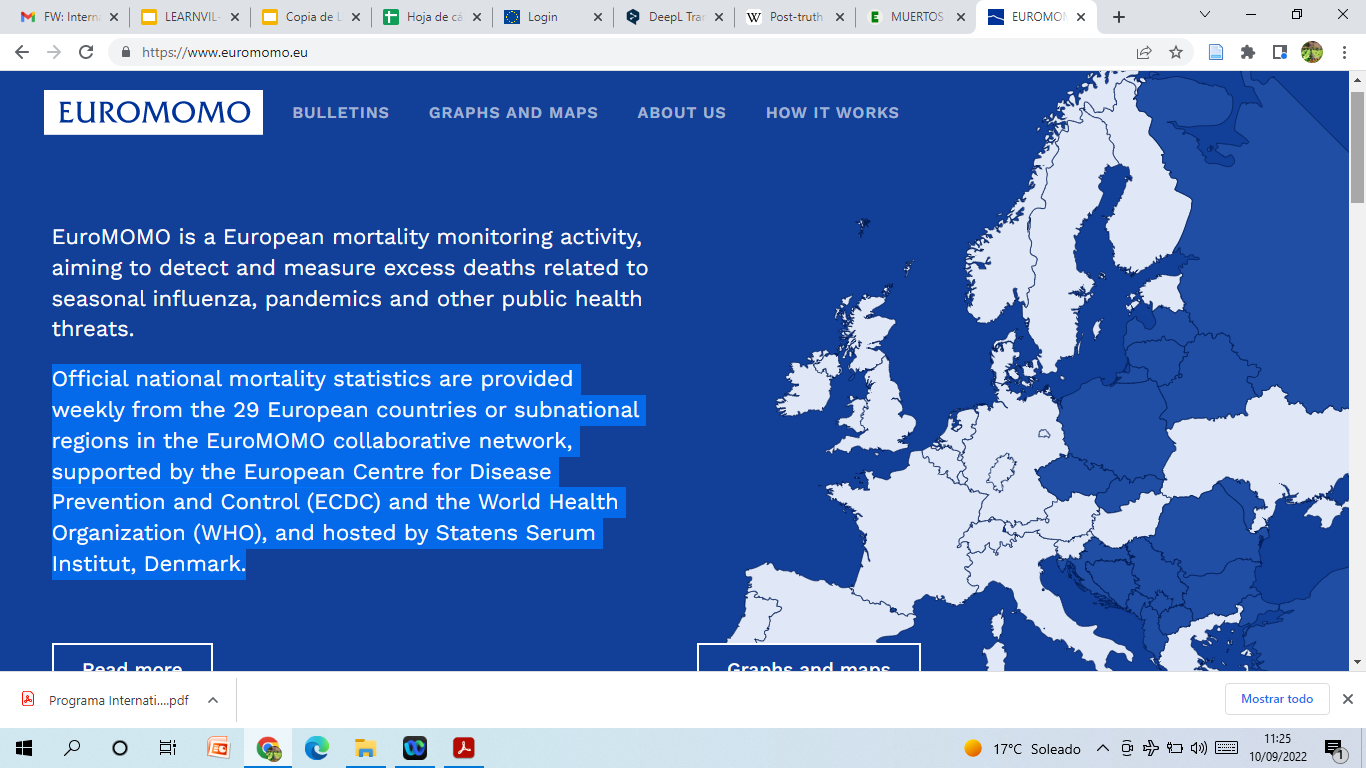 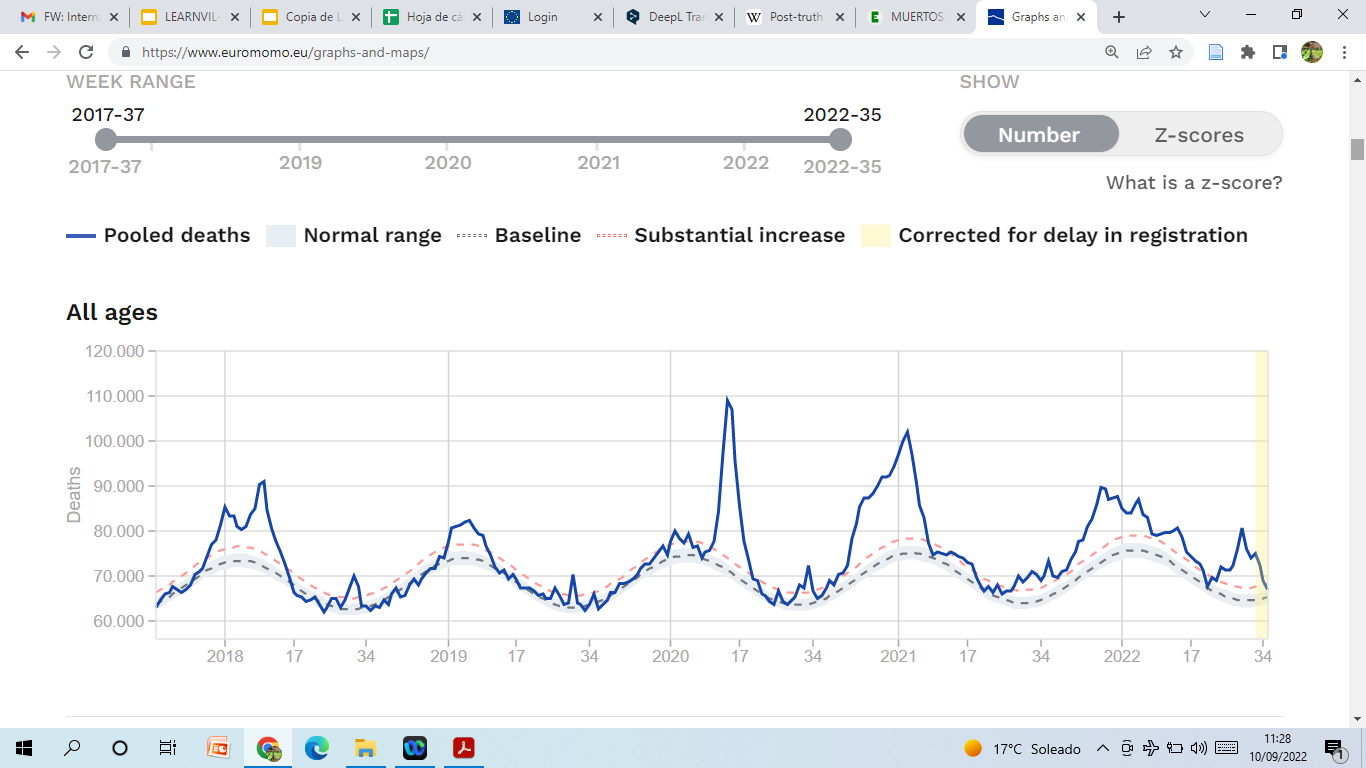 EUROMOMO
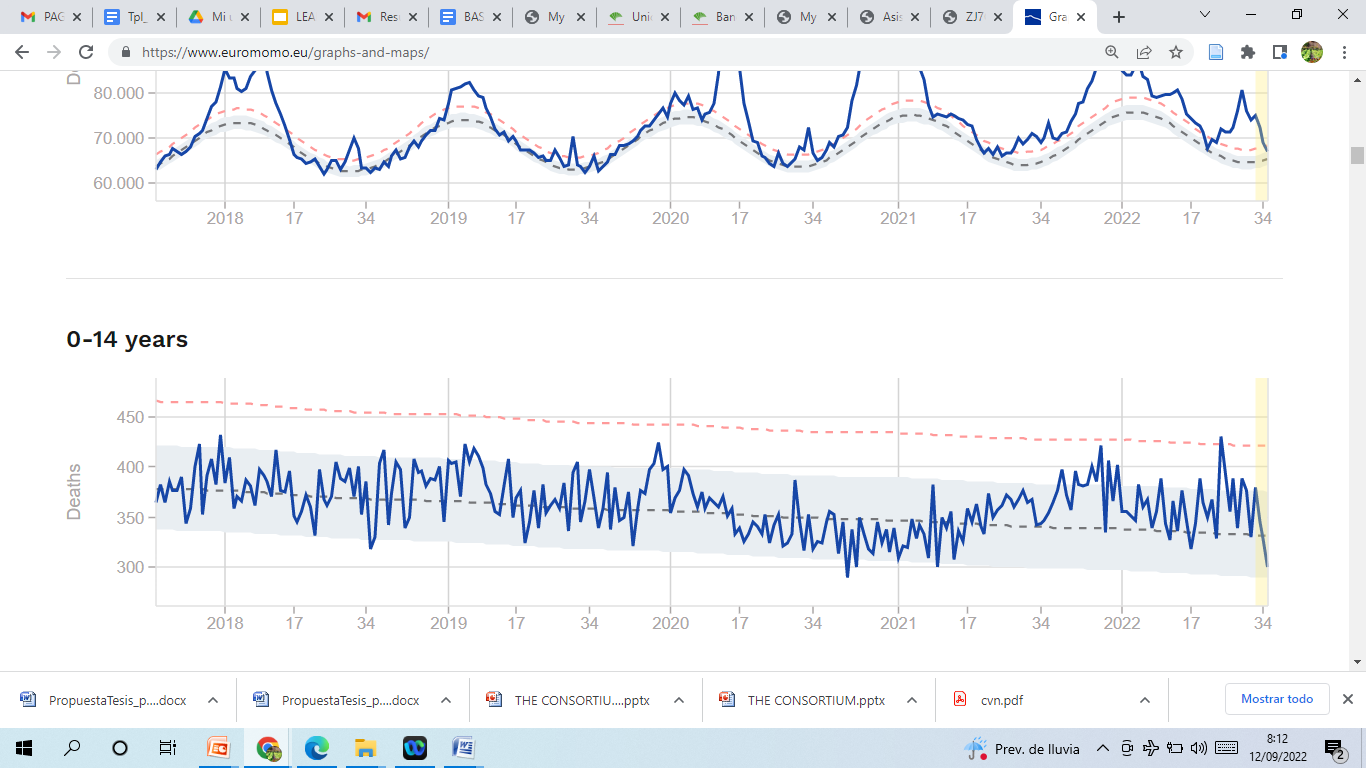 EUROMOMO
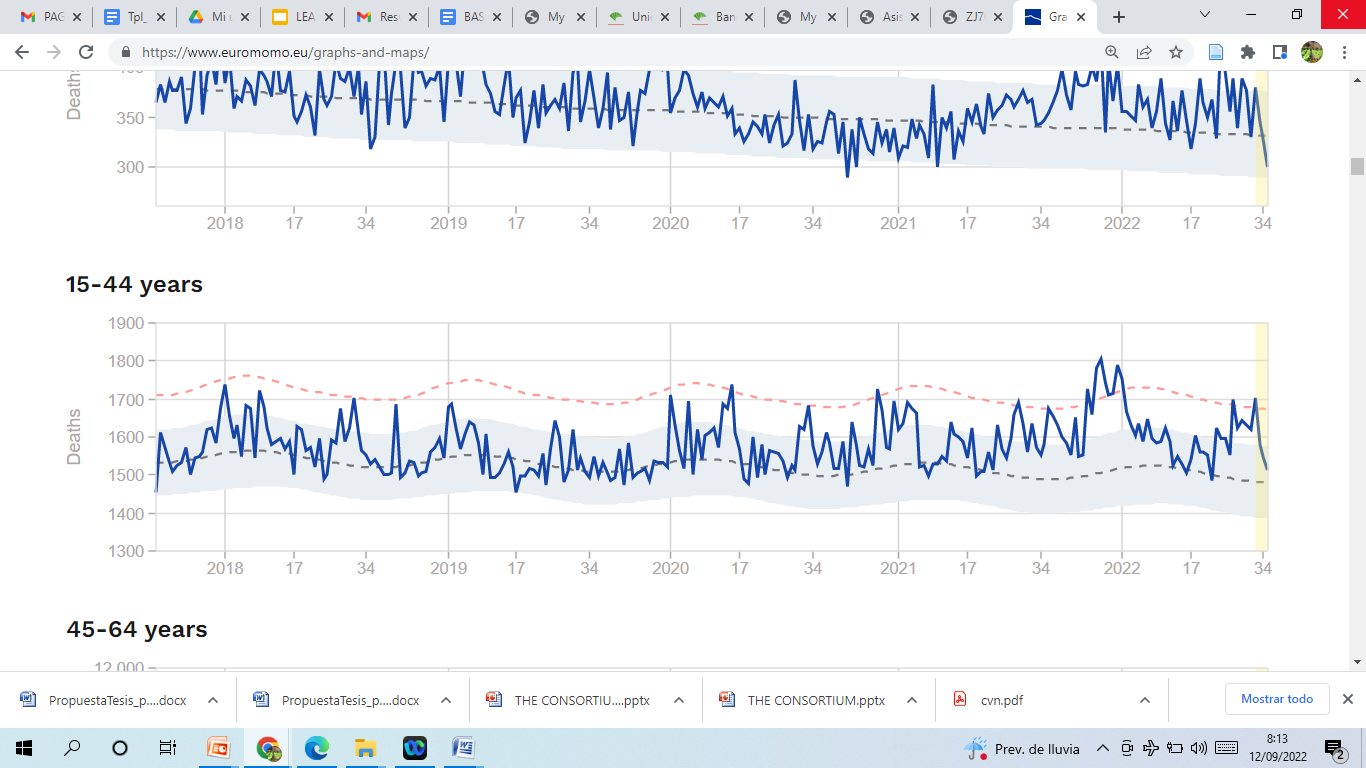 EUROMOMO
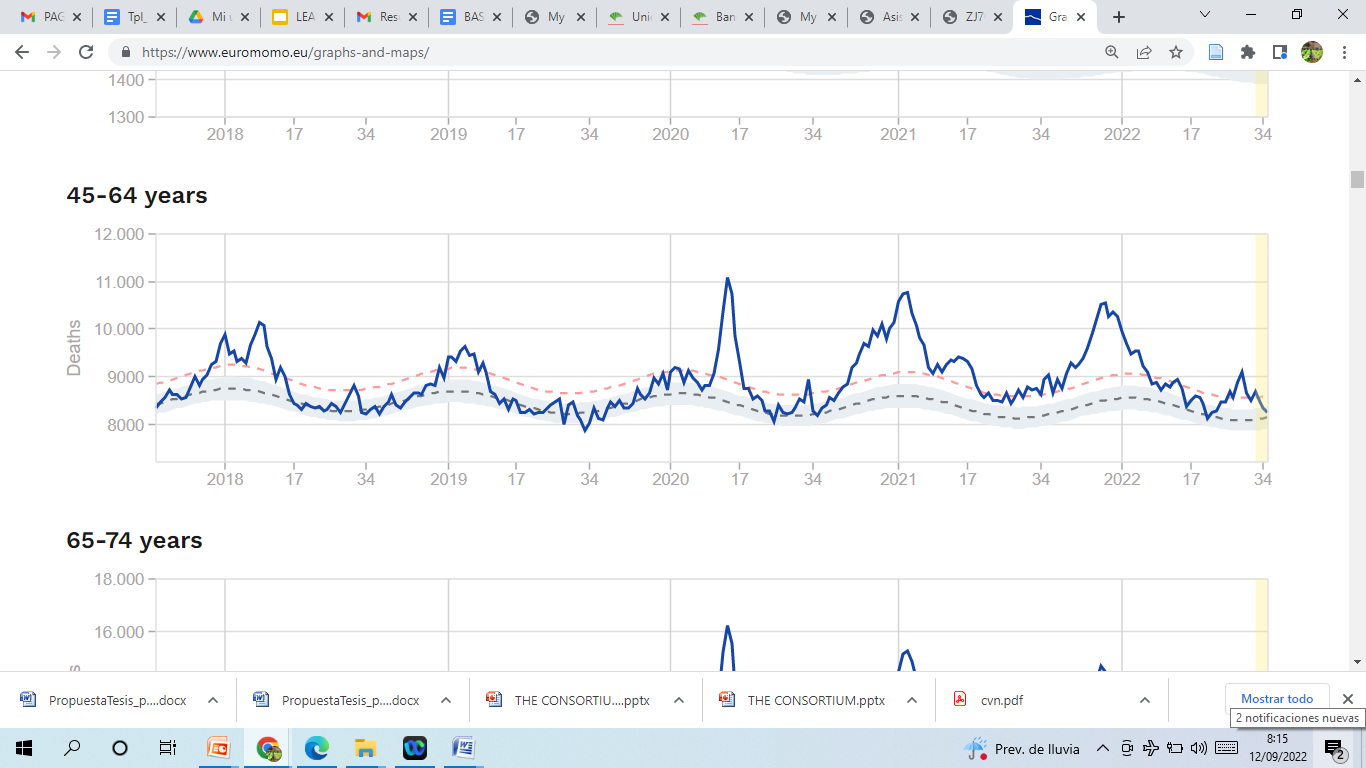 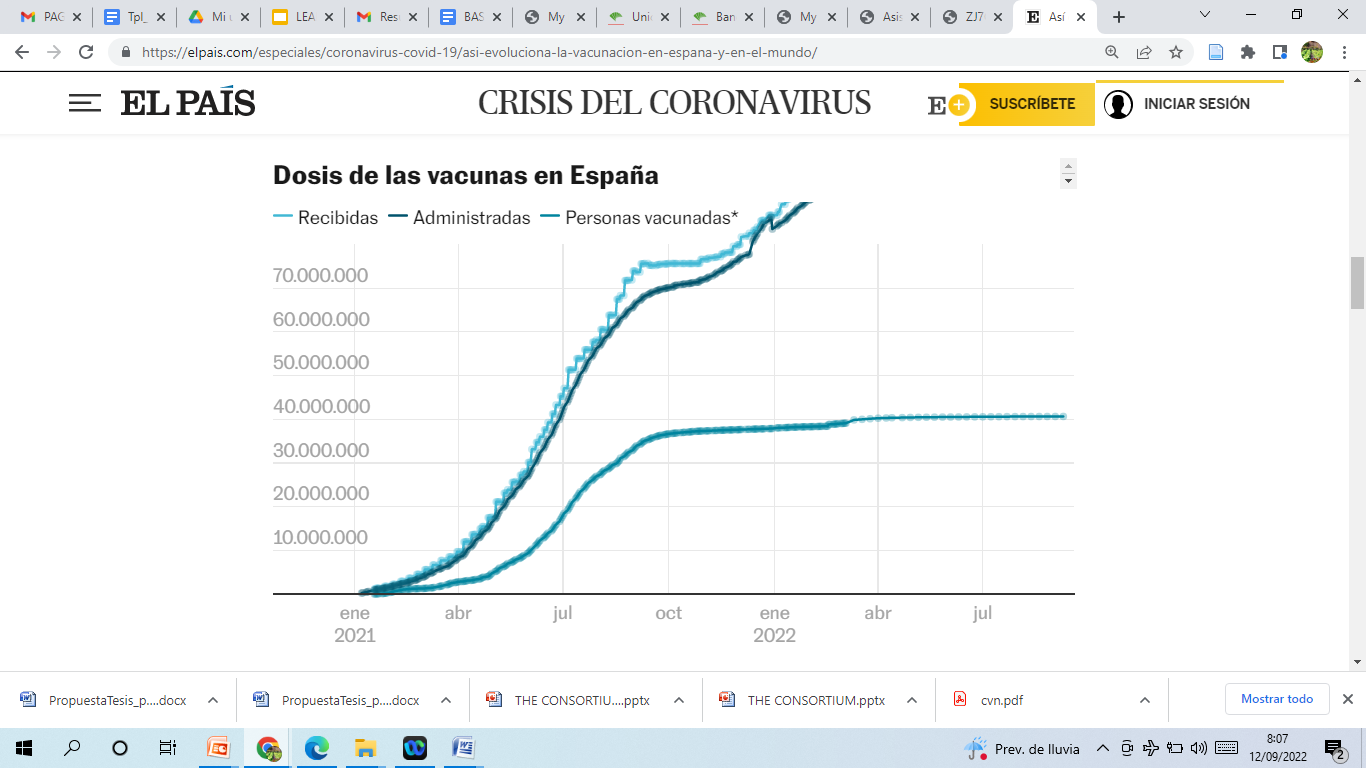 EUROMOMO
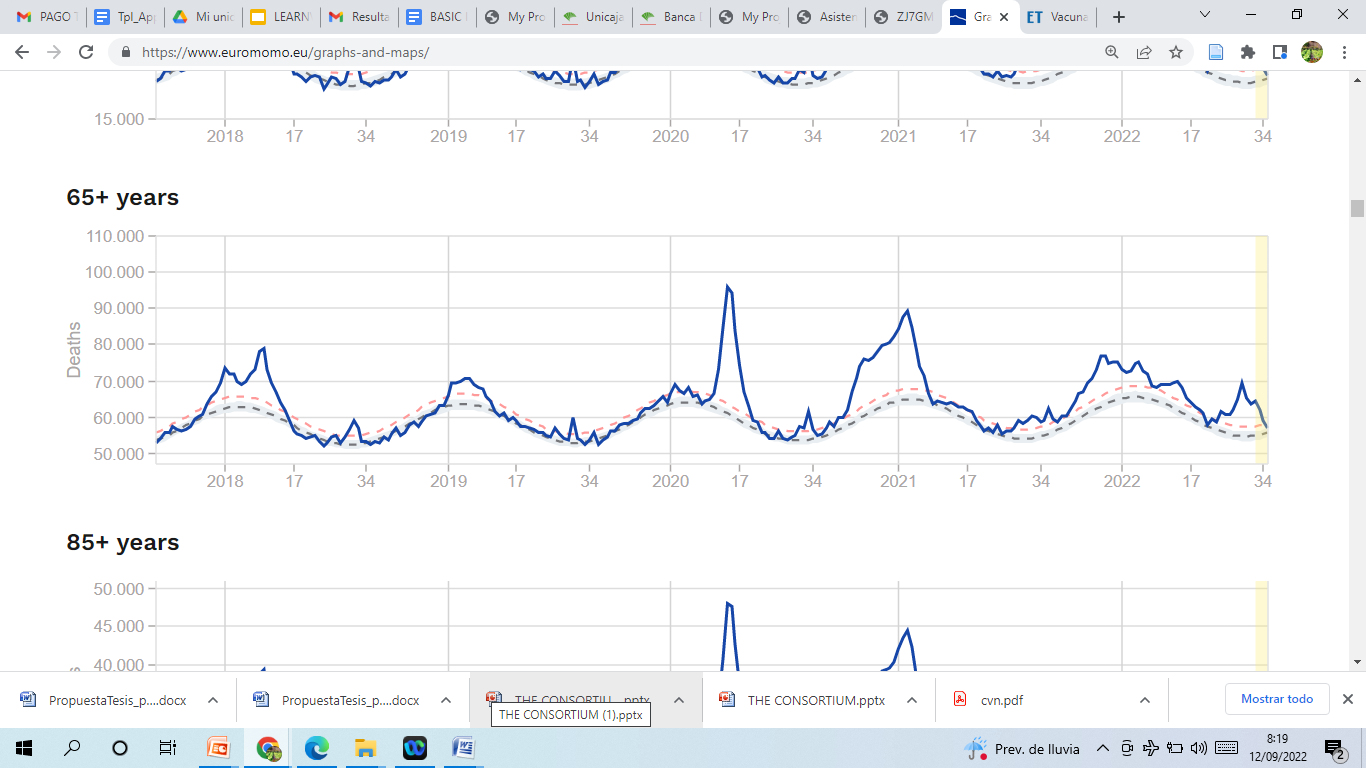 EUROMOMO
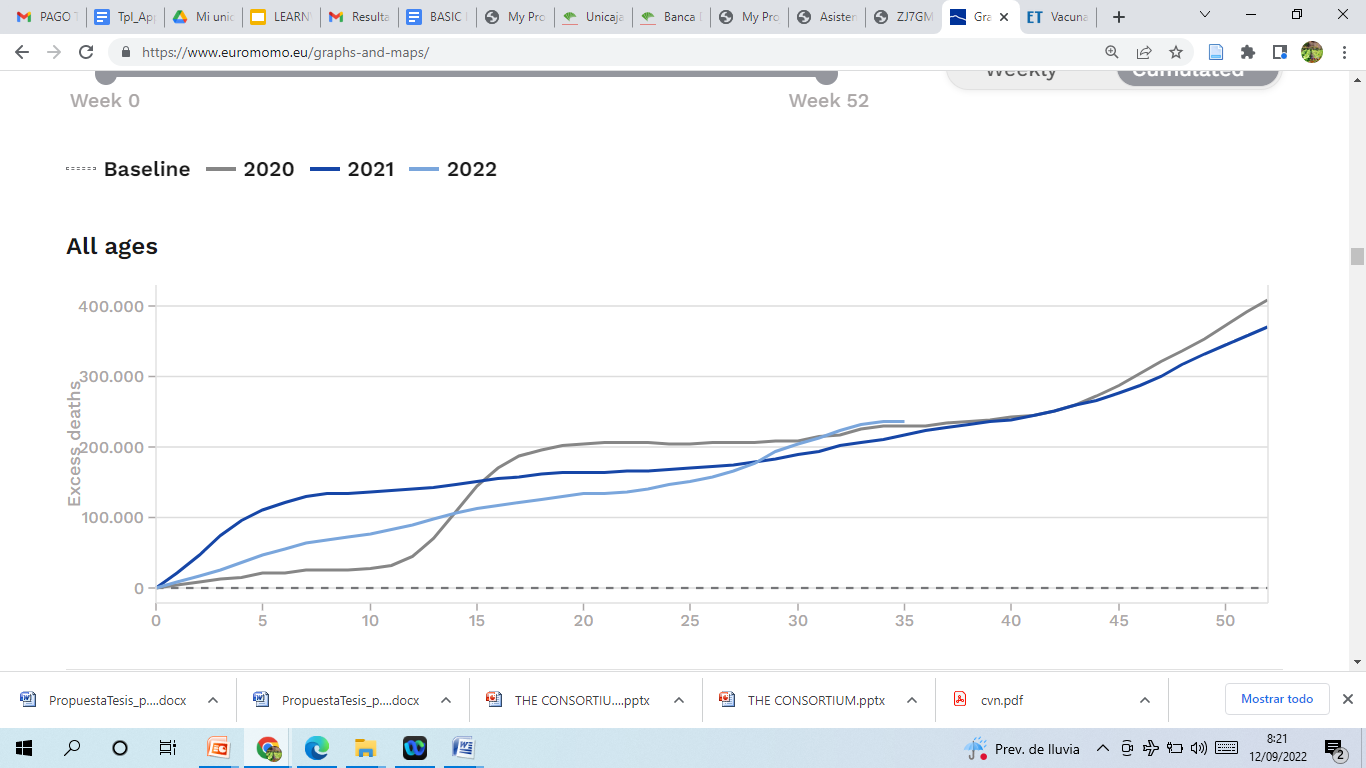 EUROMOMO
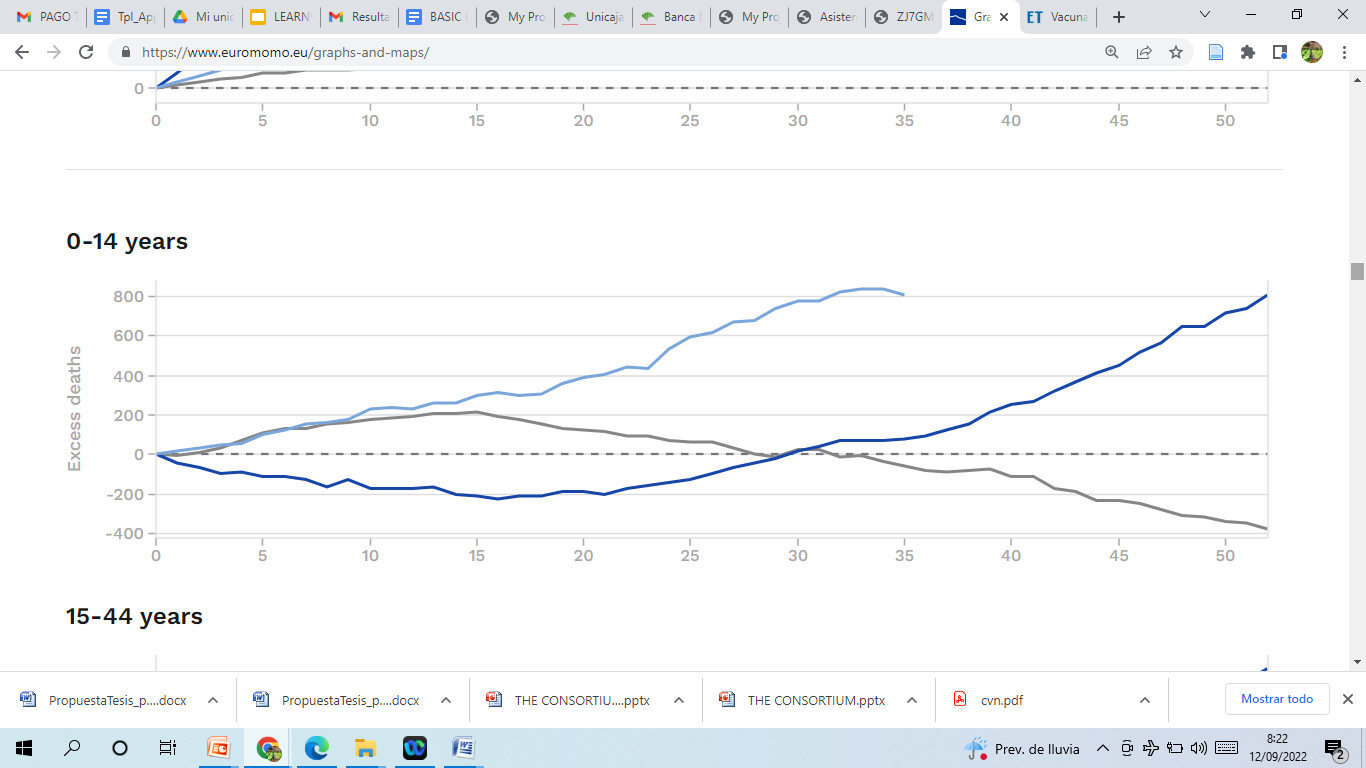 EUROMOMO
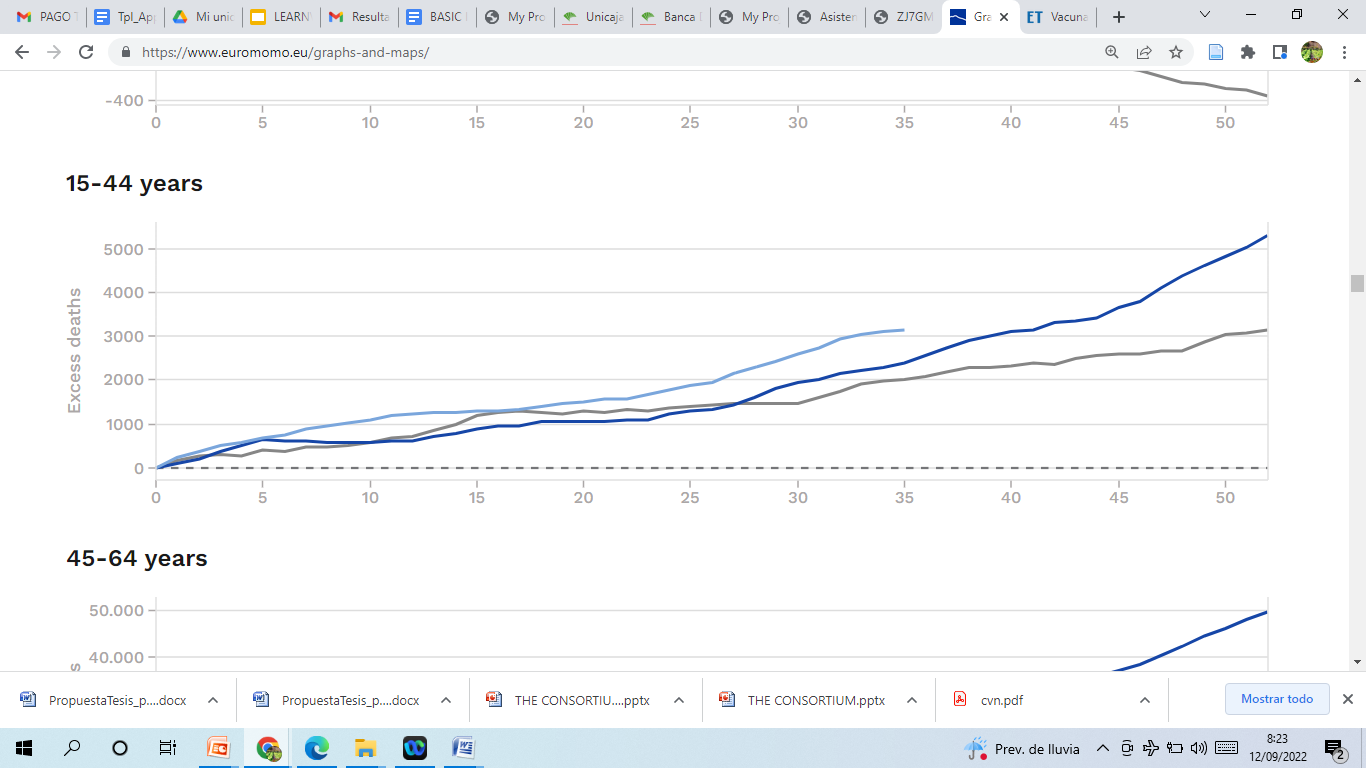 EUROMOMO
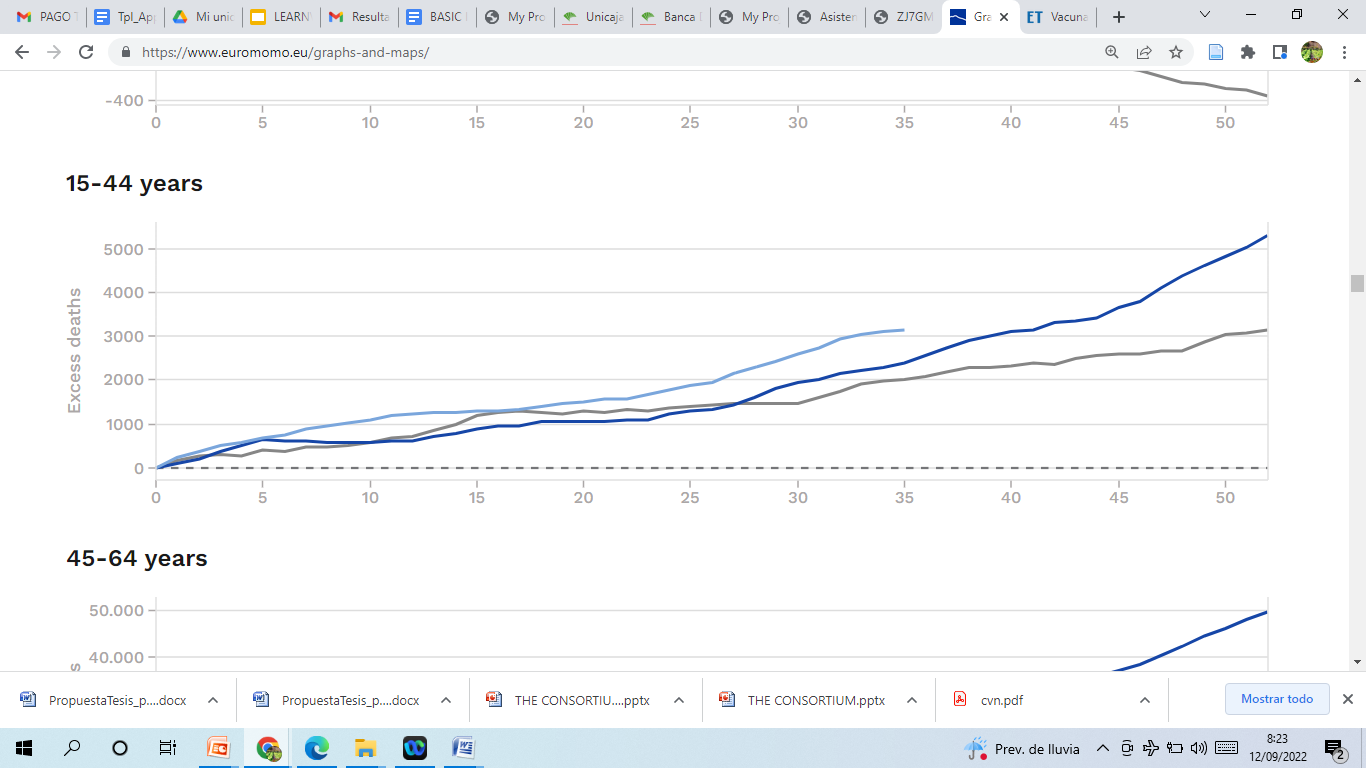 EUROMOMO
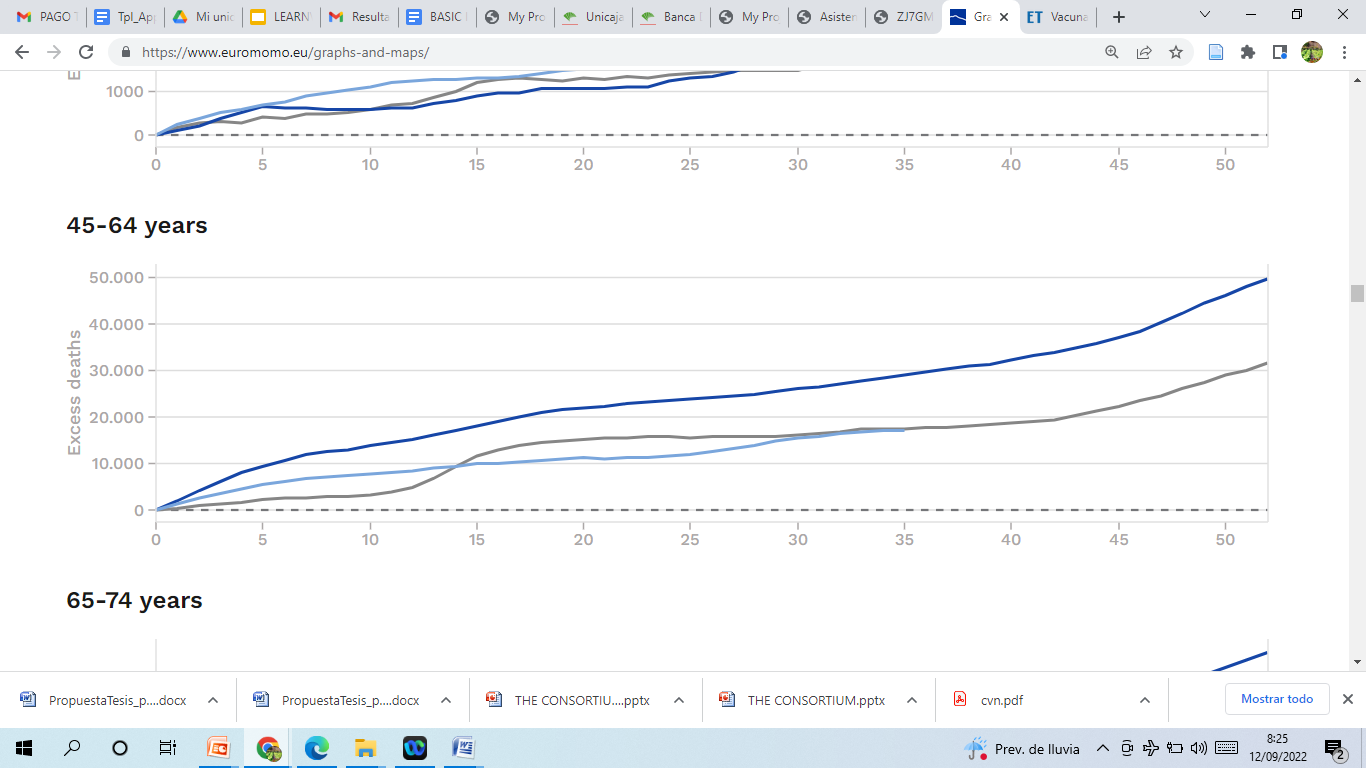 EUROMOMO
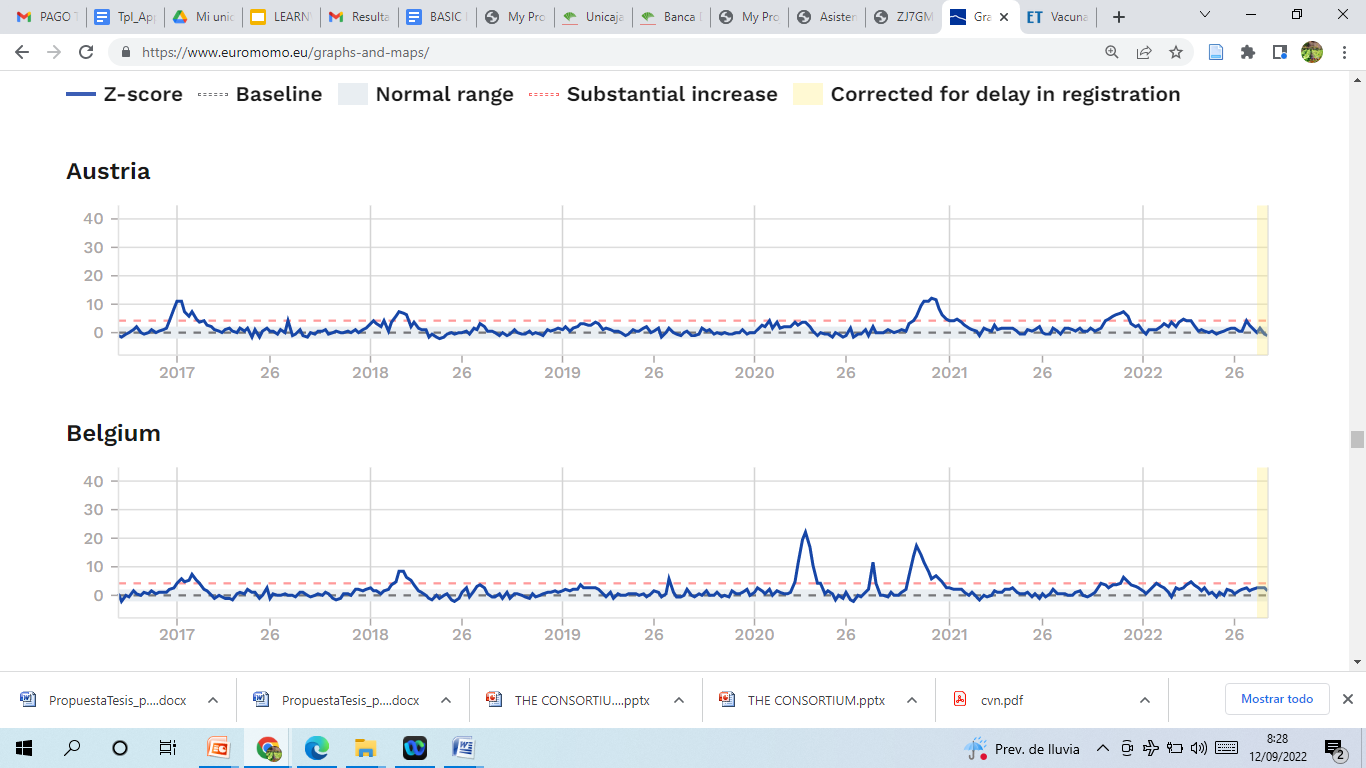 EUROMOMO
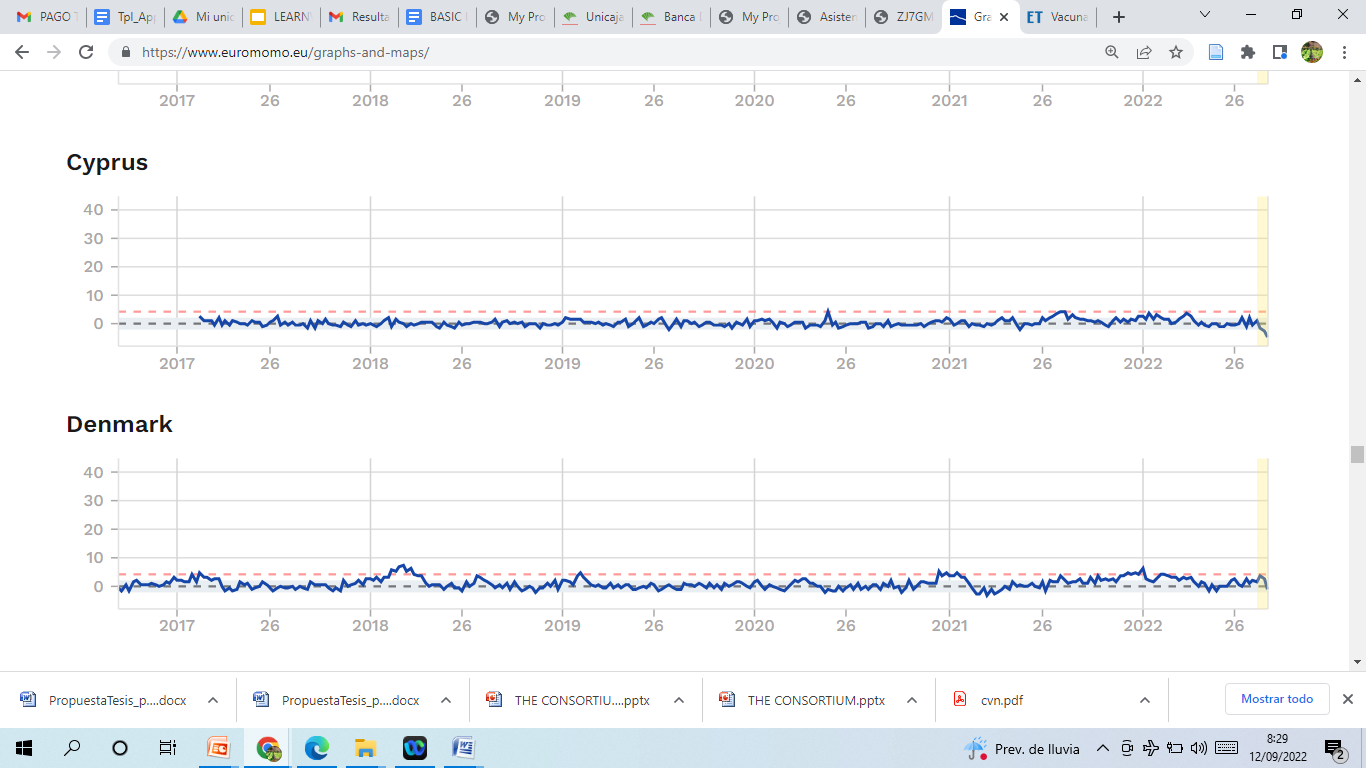 EUROMOMO
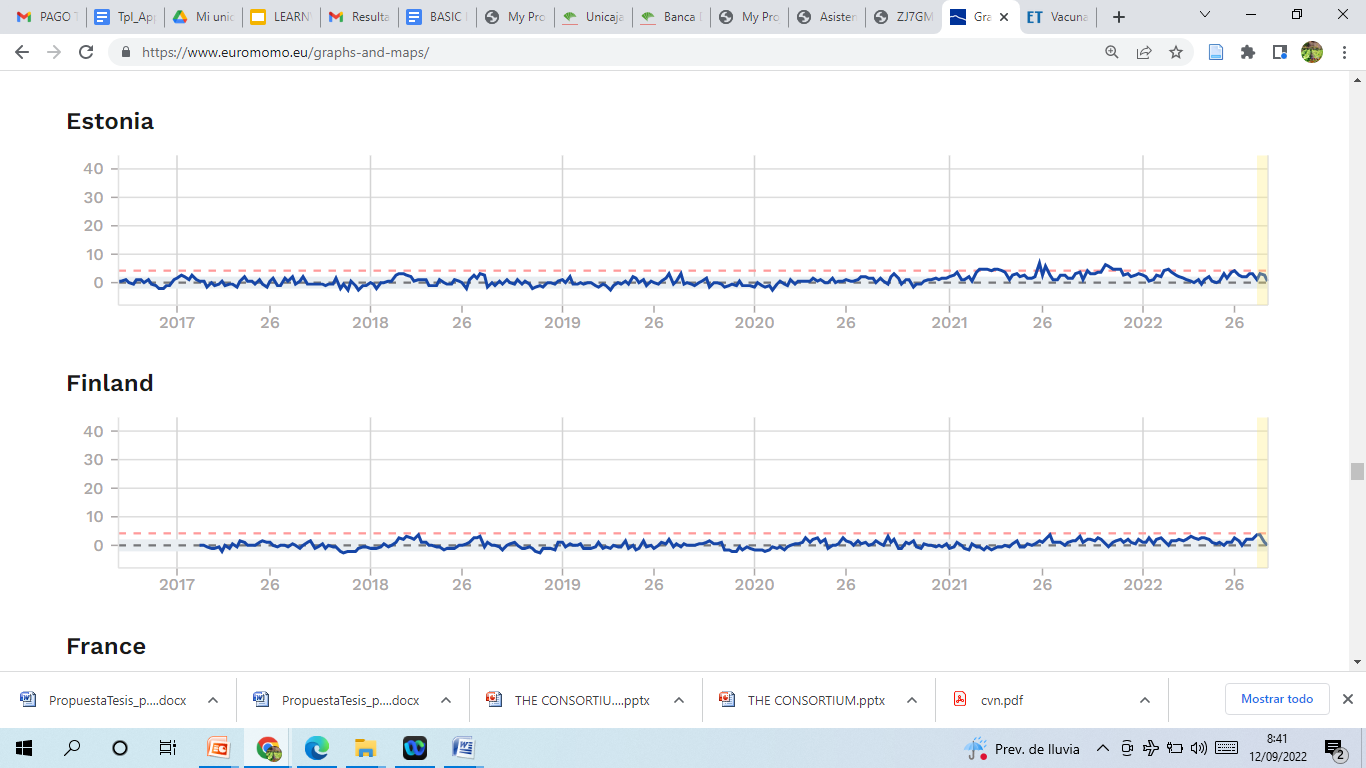 EUROMOMO
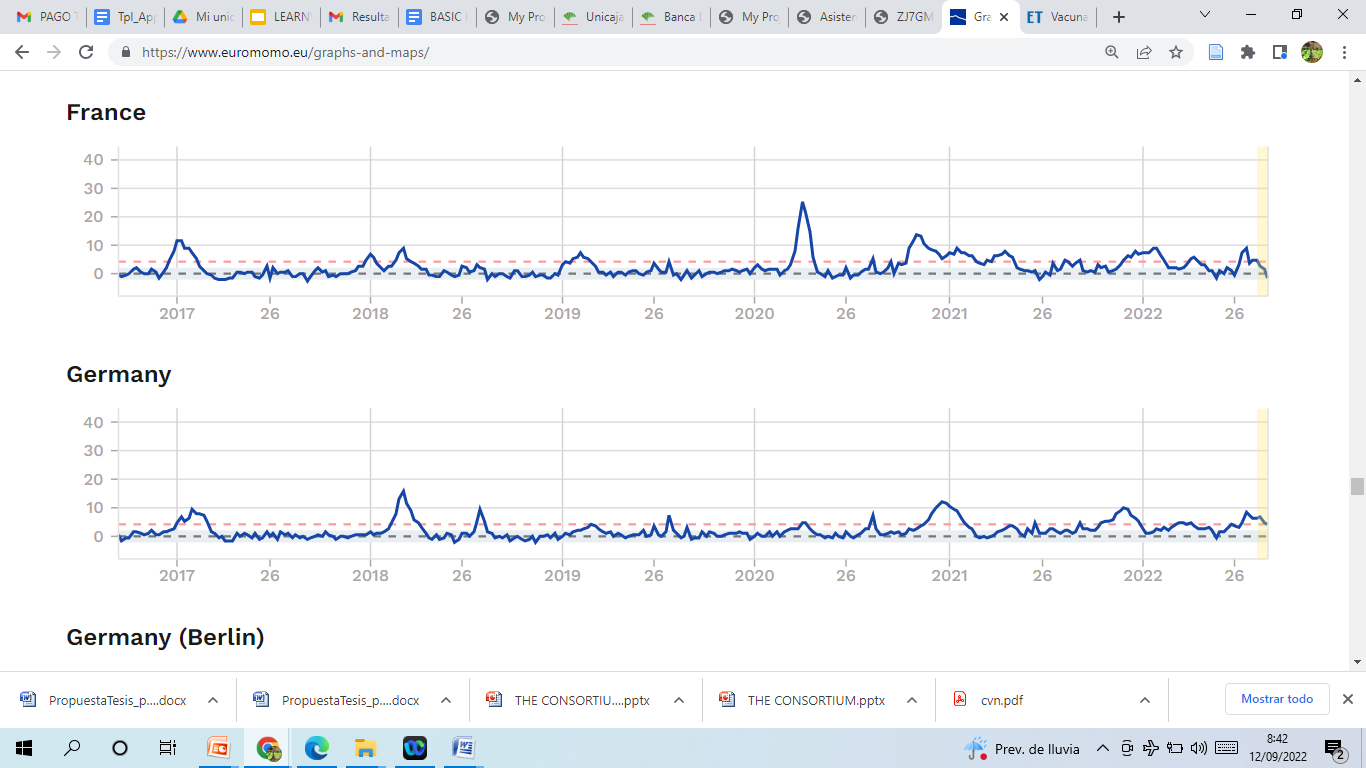 EUROMOMO
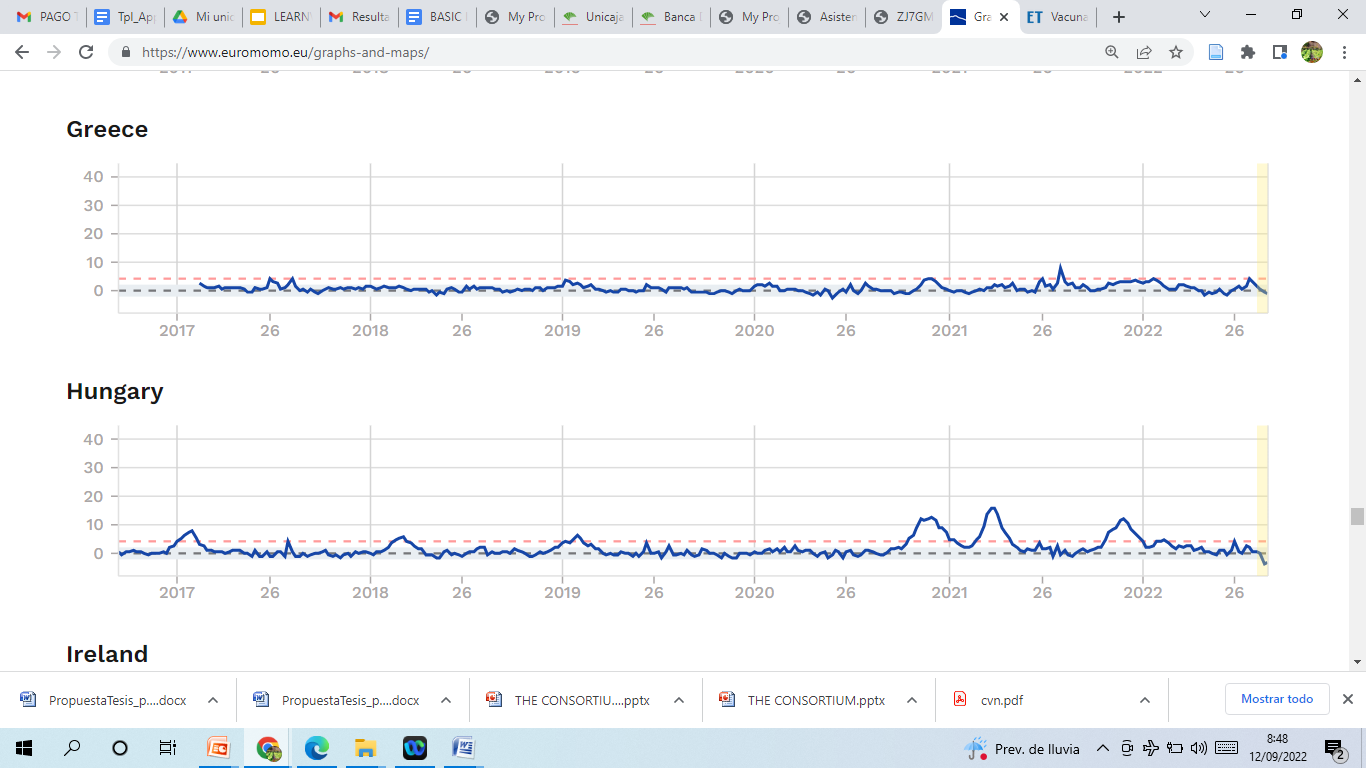 EUROMOMO
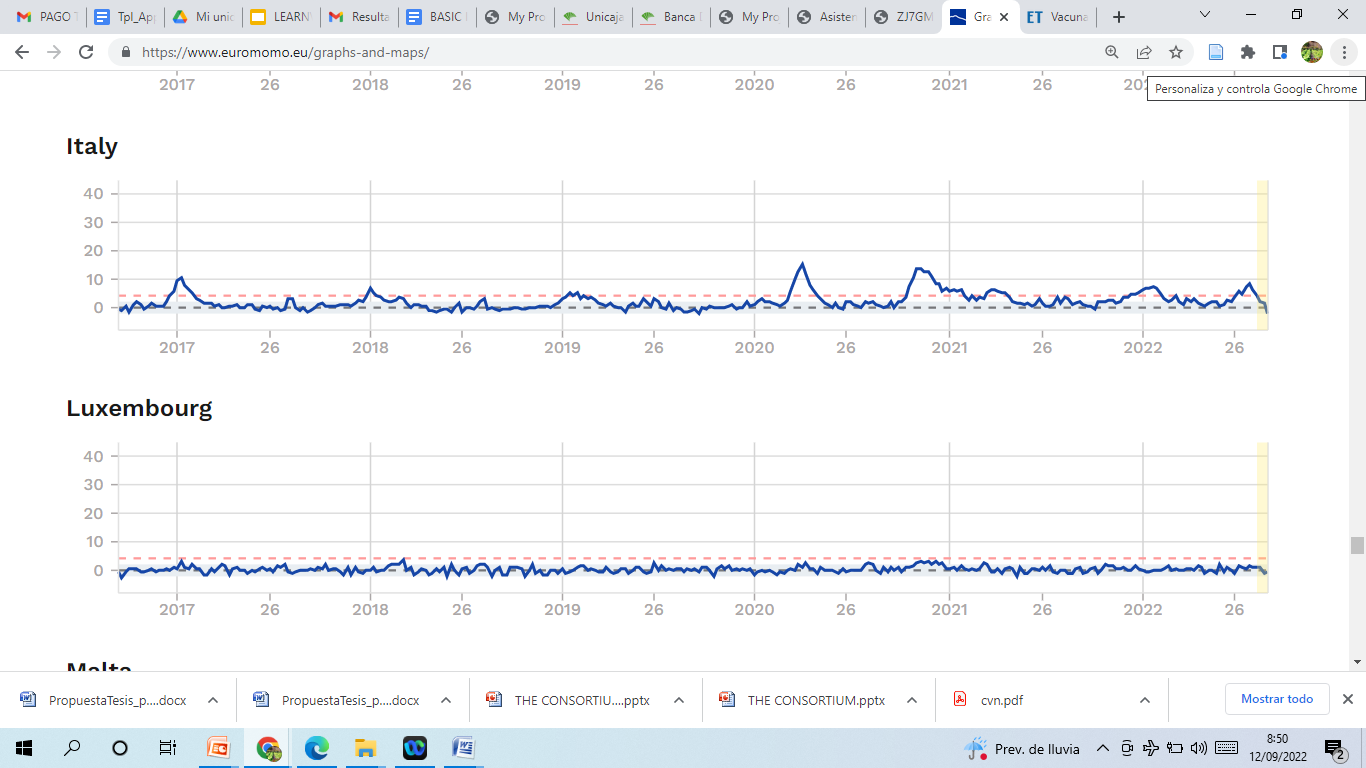 EUROMOMO
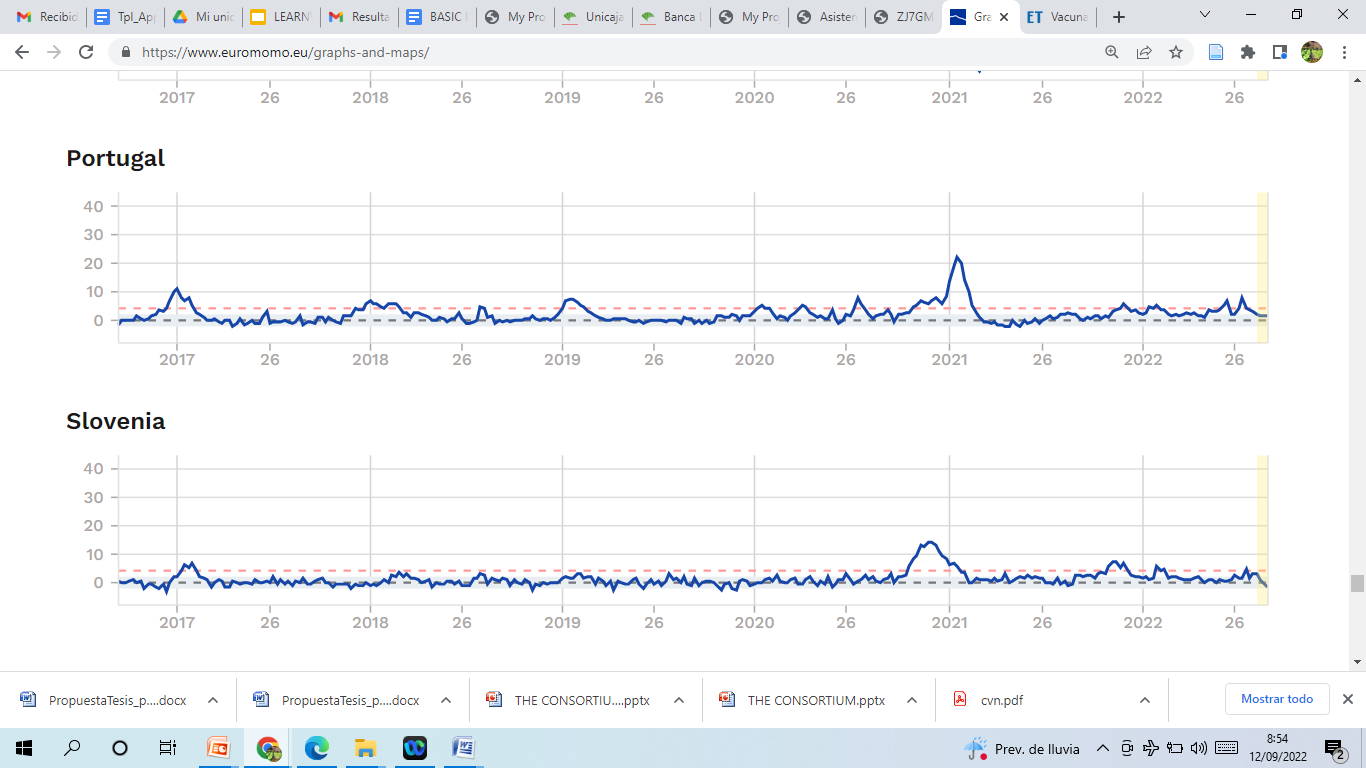 EUROMOMO
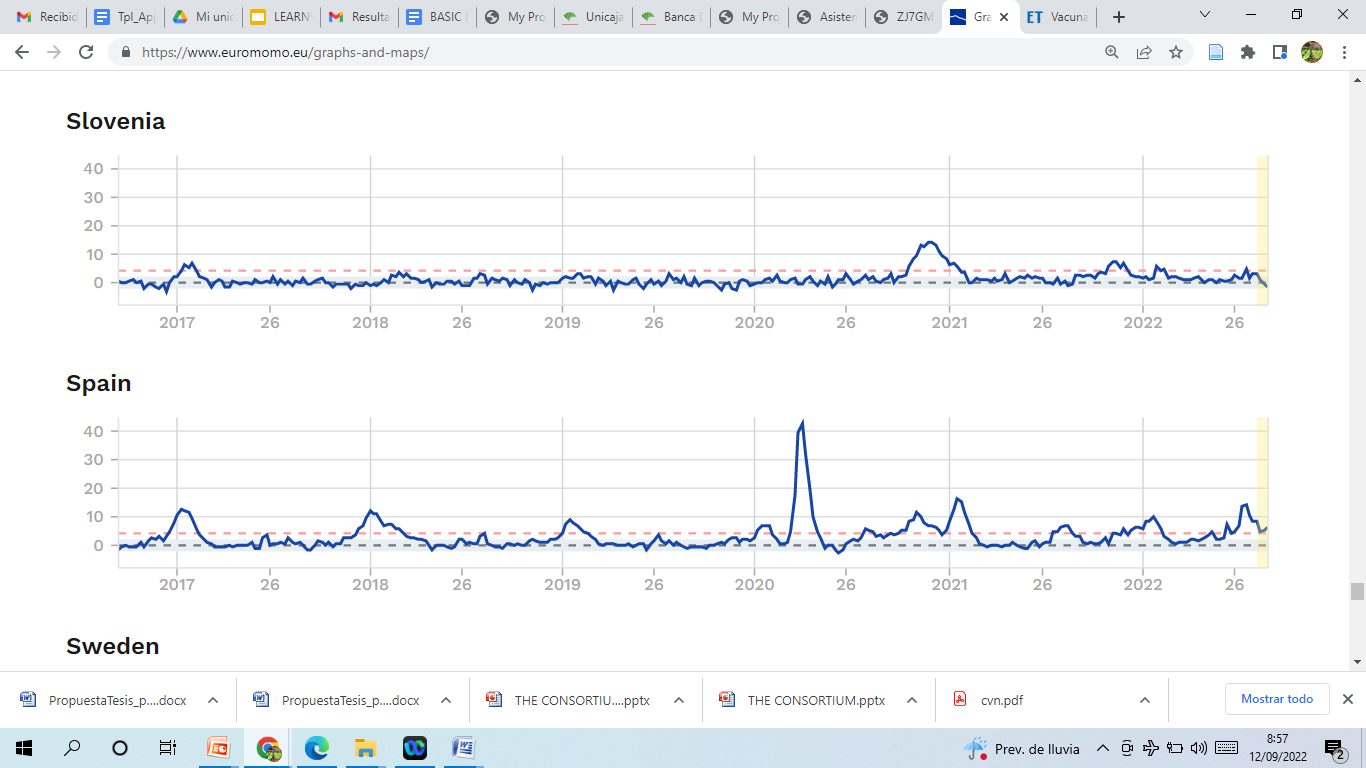 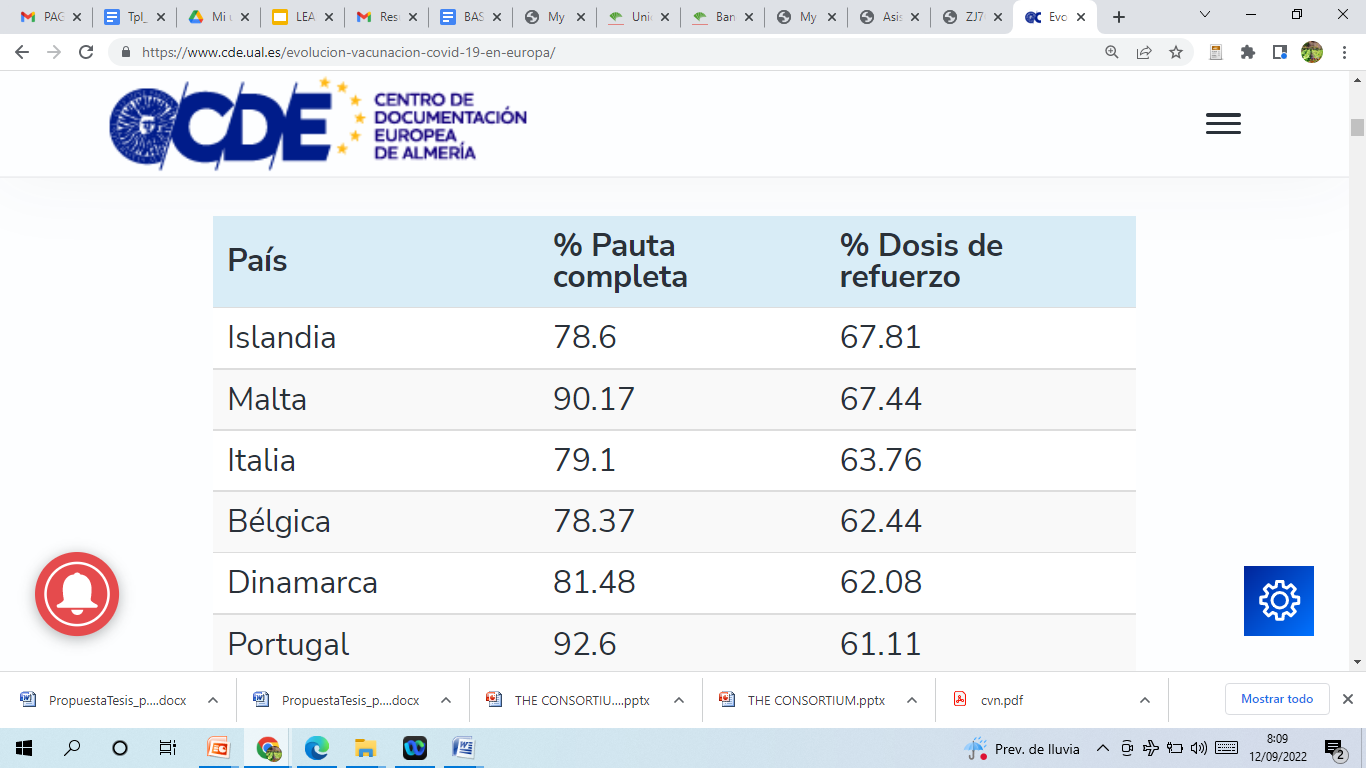 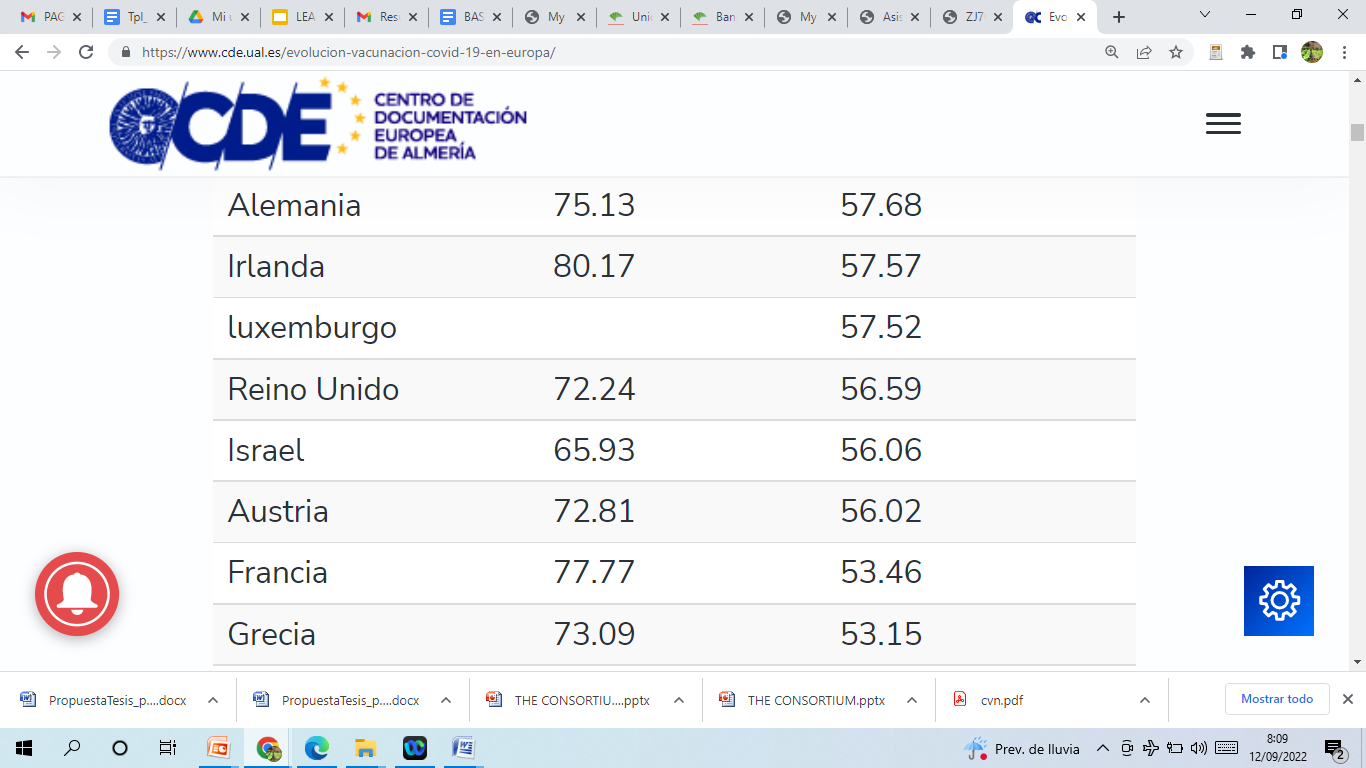 WITH THESE (MORE OR LESS) TRUSTABLE DATA (DON’T FORGET THE SYSTEMATIC DOUBT) THE (RURAL) CITIZEN CAN:

THINK ON THE PROBABILITY OF SERIOUS HARM ON PANDEMICS FOR EACH AGE RANGE

STUDY THE RELATIONSHIP BETWEEN VACCINATION AND DEADS (SO THE EFFECTIVITY OF VACCINATION)

TAKE DECISIONS ON ACTIONS FOR HIS/HERSELF AND HIS/HER RELATIVES
¡ Muchas Gracias !
mgu@unex.es